Имущественный комплекс теплоснабжения
принадлежащий МУП совхоз «Прогресс» 
города Краснодара 
ИНН 2311030611
В отношении МУП совхоз «Прогресс» города Краснодара
02.06.2017 открыто конкурсное производство
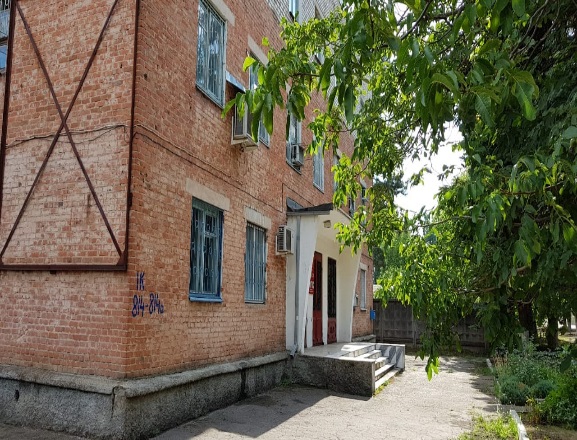 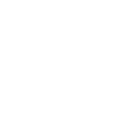 Беликов Анатолий Петрович
Конкурсный управляющий
Сбор и обработка сточных вод
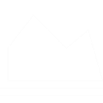 Основной вид деятельности
350031, РФ, Краснодарский край, г. Краснодар, посёлок Березовый
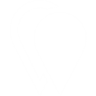 Имущественный комплекс теплоснабжения, расположенный по адресу: г. Краснодар, пос. 1-е отделение свинооткормочного хозяйства «Прогресс», 
дом 7/1
Комплекс непосредственно используется для производства услуг в условиях естественной монополии - подачи тепловой энергии и включает:
Клапан газовый электромагнитный фланцевый;
Клапан газовый электромагнитный фланцевый ВН ВН;
Котельная литер IБ, 1975 г.п;
Котел АВ-4, 1998 г.в;
котел малый КВЖ-5-118, 1998 г.в;
Насос ЭЦВ-8-25-100, 2017 г.в;
Насос КМ 100-65 20 с/дв. 30кВт;
Насосная литер под/Г 42, 1971 г.в.;
Резервуары на 50 м3, 1962 г.в;
Резервуары на 50 м3, 1980 г.в;
Тепловые сети, 2001 г.в;
Теплотрасса, 1990 г.в.;
Установка умягчения непрерывного действия, 2018 г.в;
Шкаф автом управления ШУКС – 10, 2004 г.в;
Двигатель асинхронный подпиточный для котлов, 2002 г.в;
Генератор ENERGY, 1993 г.в;
Двигатель асинхронный, 2002 г.в;
Двигатель асинхронный сетевой ГВС;
Двигатель GRUNDFOS, 2005 г.;
Двигатель GRUNDFOS, 2005 г.;
Двигатель асинхронный сетевой ГВС, 2006 г.в;
Двигатель GRUNDFOS, 2005 г.;
Водогрейный жаротрубный котел ЗИОСАБ-5000М в комплекте, 2020 г.в;
Передаточное оборудование ТМЦ.   Начальная цена лота - 43 161, 491 тыс. ₽.
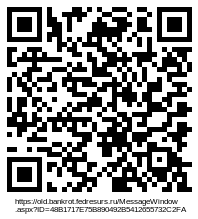 Проводятся электронные торги посредством публичного предложения на сайте электронной площадки  АО «Вэллстон» по реализации следующего имущества МУП совхоз «Прогресс»:
Лот №1:  Имущественный комплекс теплоснабжения МУП совхоз «Прогресс», расположенный по адресу: 
г. Краснодар, Прикубанский внутригородской округ, пос. 1-е отделение свинооткормочного хозяйства «Прогресс», дом 7/1.Начальная цена продажи лота - 43 161, 491 тыс. ₽.  (соответствующая 50% цены на повторных торгах) со снижением стоимости имущества каждые 7 календарных дней, но не ниже цены, соответствующей 5% цены на повторных торгах.
График снижения цены:
1. 11.05.2022-18.05.2022 - 43 161, 491 тыс. ₽.;
2. 18.05.2022-25.05.2022 - 34 529, 192  тыс. ₽.;
3. 25.05.2022-01.06.2022 - 25 896, 894 тыс. ₽.;
4. 01.06.2022-08.06.2022 - 17 264, 596 тыс. ₽.;
5. 08.06.2022-15.06.2022 - 8 632, 298 тыс. ₽.;
6. 15.06.2022-22.06.2022 - 4 316, 149 тыс. ₽.
Заявки на участие в торгах принимаются с 11.05.2022 до 22.06.2022  в электронной форме на сайте электронной площадки. 
Сумма задатка - 20% от цены, на соответствующем этапе снижения цены. https://electro-torgi.ru  (организатор торгов – ООО «АИВ Групп» ). Вся информация размещена на официальном ресурсе по адресу:
https://old.bankrot.fedresurs.ru/MessageWindow.aspx?ID=48B1717E75B890492B5412655732C2FA
Спасибо за внимание!
Администрация муниципального образования 
город Краснодар
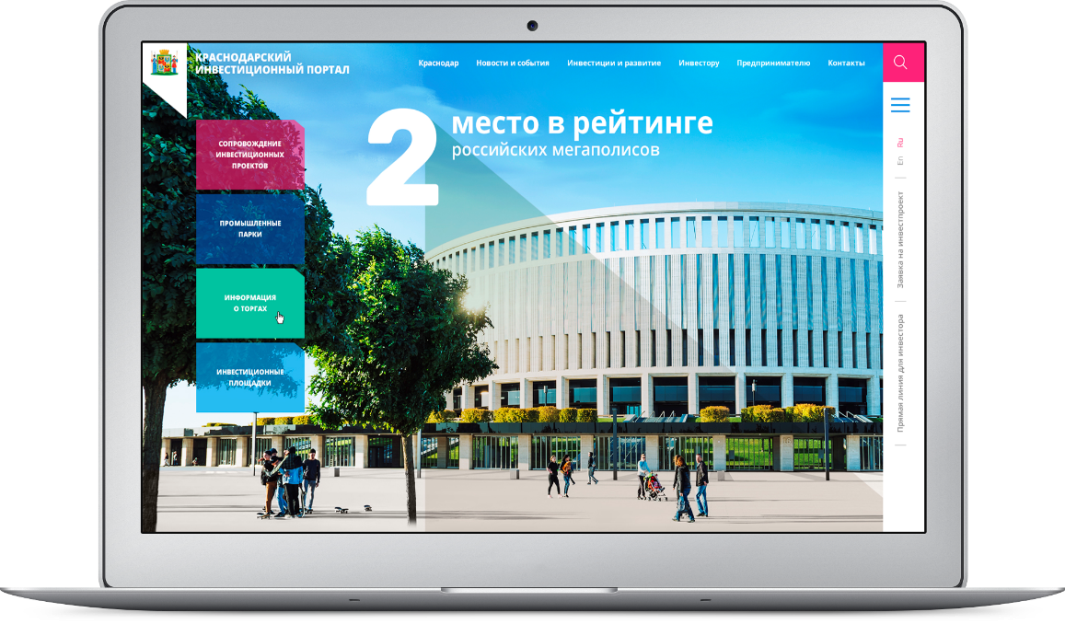 Получить консультацию или отправить заявку на инвестиционный проект можно на официальном инвестиционном портале города Краснодар: 

www.investment.krd.ru
350000 г. Краснодар, ул. Красная, 122

Инвесторам телефон для справок:
+ 7 (861) 259-82-17

e-mail: plan@krd.ru